Co-Supervision:
Randal W. Boldt, Psy.D.
Jonathan Schmalz-Benson, Ph.D.
Shaping a Relational Process in the Training of Supervision Competence
Objectives
Participants will:
Understand a co-supervision model for training interns in supervision competency that they can apply to their own training programs.
Objectives
Participants will:
Understand a co-supervision model for training interns in supervision competency that they can apply to their own training programs.
Learn how to integrate the benefits and navigate the challenges of using a co-supervision model in their training programs.
Objectives
Participants will:
Understand a co-supervision model for training interns in supervision competency that they can apply to their own training programs.
Learn how to integrate the benefits and navigate the challenges of using a co-supervision model in their training programs.
Learn to identify, navigate, and utilize the relational and multicultural processes that can emerge in the co-supervision model.
Supervision
“An intervention provided by a more senior member of a profession to a more junior member or members of that same profession” (Bernard & Goodyear, 2004, p. 8).
Supervision
Profession-wide competency #8:“Supervision involves the mentoring and monitoring of trainees and others in the development of competence and skill in professional practice and the effective evaluation of those skills. Supervisors act as role models and maintain responsibility for the activities they oversee” (Commission on Accreditation, 2015, p. 21).
Supervision
Profession-wide competency #8:“Trainees are expected to apply this knowledge in direct or simulated practice with psychology trainees, or other health professionals. Examples of direct or simulated practice examples of supervision include, but are not limited to, role-played supervision with others, and peer supervision with other trainees” (p. 21).
Traditional supervision of supervision models
Meta-Supervisor
Intern Supervisor
Practicum Therapist
Client
Traditional supervision of supervision models
Meta-Supervisor
Intern Supervisor
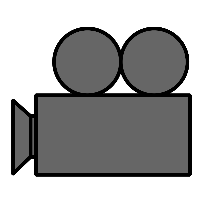 Practicum Therapist
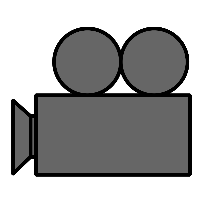 Client
Traditional supervision of supervision models
Meta-Supervisor
Intern Supervisor
Intern Supervisor
Intern Supervisor
Practicum Therapist
Practicum Therapist
Practicum Therapist
Client
Client
Client
Traditional supervision of supervision models
Meta-Supervisor
Intern Supervisor
Intern Supervisor
Intern Supervisor
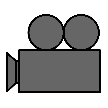 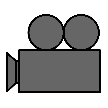 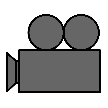 Practicum Therapist
Practicum Therapist
Practicum Therapist
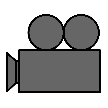 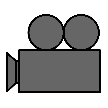 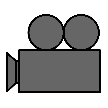 Client
Client
Client
Traditional supervision of supervision models
Meta-Supervisor
Intern Supervisor
Intern Supervisor
Intern Supervisor
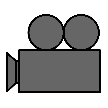 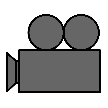 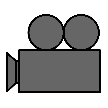 Practicum Therapist
Practicum Therapist
Practicum Therapist
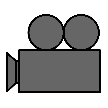 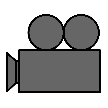 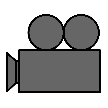 Client
Client
Client
Co-supervision model
Meta-Supervisor
Client
Intern Supervisor
Practicum Therapist
Co-supervision model
Meta-Supervisor
Client
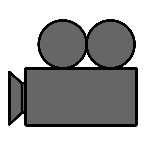 Intern Supervisor
Practicum Therapist
Co-supervision model development context
History of practicum training prior to internship
Direct senior staff supervision
Potential benefits for training supervision competence

Alfred Kahn
Cindy Cook
Gary Adams
Drew Curtis
UHCL’s Co-supervision model
Three senior staff meta-supervisors
Each use own style of supervision
1.5 hours/wk triadic co-supervision
1 hour/wk intern supervisor and senior staff meta-supervisor
Case management
Planning for next supervision 
Focus on intern supervisor’s development and process
UHCL’s Co-supervision model
Three senior staff meta-supervisors
Each use own style of supervision
1.5 hours/wk triadic co-supervision
1 hour/wk intern supervisor and senior staff meta-supervisor
Case management
Planning for next supervision 
Focus on intern supervisor’s development and process 
Three intern supervisors also attend a Sup of Sup Seminar
Primarily didactic
Some process
UHCL’s Co-supervision model
Three senior staff meta-supervisors
Each use own style of supervision
1.5 hours/wk triadic co-supervision
1 hour/wk intern supervisor and senior staff meta-supervisor
Case management
Planning for next supervision 
Focus on intern supervisor’s development and process 
Three intern supervisors also attend a Sup of Sup Seminar
Primarily didactic
Some process
Spring semester only
Baylor’s Co-supervision model
One senior staff meta-supervisor for two interns
Two hours/wk of group Sup of Sup
Both intern supervisors and meta-supervisor
This is mode of supervision of supervision
Both semesters
Creating a Triadic Process
2 Questions that Drive the Process
Key Components of the Process
Relational Cultural Supervision
“To disavow power is not an option. The option is to choose how to relate to and through the power that one has” (Walker, 2010, p. 127).
[Speaker Notes: Check in for audience experience with RCT
How do they think of process in supervision
Connection vs disconnection
Relational flow  the rupture / repair process
Mutual impact
	Supervisor remains open to the impact of the trainees
Growth-fostering relationships  supervision as medium  once we have some, we want more!
Cultural aspect of supervision and case formulation]
How We Facilitate a Relational Process
History of supervisory experiences
History of training experiences
Hopes
Strengths
Areas for development
How will we shape this time together?
How We Facilitate a Relational Process
How are power and authority experienced in the room?
Pros and cons of power
How can triad work together to minimize cons and maximize on the pros?
How do we keep it brave (how do we act willingly)?
How do we self-disclose?
How do we tend to the relationships of supervision?
How do we want/give feedback?
How do we resolve disagreements?
How do we balance structure/logistics with flexibility and exploration?
Role expectations/role negotiations
How We Facilitate a Relational Process
How are we different/the same?
How will our cultural backgrounds bring us together and how will they get in the way?
How do we want the triad to evolve?
How do we want to conclude and wrap-up?
Holding the Frame of the Process
Evaluation – Own that power!
Confidentiality limitations
Multiple relationships
Establish goals of training the prac, the intern, and fundamentally client care
Responsibilities of the prac student
Duties of the meta-supervisor and the intern supervisor
[Speaker Notes: jsb]
Summarizing the Tasks of the Process
What it Actually Looks Like…
…When It’s Going Well
[Speaker Notes: Back-up generator
Parallel process
Opportunities to model powerful relational supervisory interventions that intern may feel too timid or unsure to implement.
Opportunities to model getting back on track (with or without processing) when a session has gone a bit astray.
Can then process with the intern: “what did you think when I said X?” “How did you feel about me going this direction rather than that direction?”
Increased opportunities for multicultural variables
	Examples:	Prac student and intern supervisor women with a senior staff co-supervisor who is a man
		Conversation between prac and intern about prac’s (dis)comfort working with men & intern’s ability to resonate with this
		Process male supervisor’s presence and impact on the supervisory process
	White male meta supervisor, white intern,  prac, intern woman of color with ct. of color



		AA prac with AA client. Processing that experience and experience of having two white supervisors, including supervisory awkwardness]
…and the challenges
[Speaker Notes: Challenging to manage the power in the room
	When to step in, when to sit back
	Good to have conversations in preparation with the intern (e.g., what’s your style? What need from me? How can we communicate in the moment?)

Use of center (i.e., senior staff time) resources
	Could be a hard sell to your director]
The Co-Supervision Questionnaire
The Co-Supervision Questionnaire (Curtis, under revision)
Overall experience
Benefits of co-supervision
Based on experience, reservations about co-supervision
Impact on professional development
What would you change?
What fears did you have in before co-supervision
What hopes did you have?
Which hopes and fears were confirmed/disconfirmed?
Anything else?
Overall Feedback Themes
Practicum Therapists
Intern Supervisors in Training
Meta-Supervisors
Overall Feedback Themes
Enjoyable, felt supported, powerful learning experience, affirmed site’s training commitment
Modelling 
Immediate opportunity to check-in about intuitions
Integration on the spot
Increased comfort taking the lead
Professional identity development/integration
Graduated/developmental
Intern Supervisors in Training
Overall Feedback Themes
Intern Supervisors in Training
“It was a chance to create my own style, but at the same time learning new skills.”
Overall Feedback Themes
“Allowed me to hide more than I should at times.”
Uncertain it should run more than one semester
Intern Supervisors in Training
Overall Feedback Themes
Multiple perspectives
Clinical (input, feedback, multiple orientations)
Relational (care and concern from two supervisors)
Richer supervision process
Grew and developed more quickly as a result
Confidence having senior staff
Looking ahead to own supervisory identity
Increased interpersonal comfort
Practicum Therapists
Overall Feedback Themes
Multiple perspectives
Clinical (input, feedback, multiple orientations)
Relational (care and concern from two supervisors)
Richer supervision process
Grew and developed more quickly as a result
Confidence having senior staff
Looking ahead to own supervisory identity
Increased interpersonal comfort
Practicum Therapists
“My hopes for a richer supervision experience were fulfilled.”
Overall Feedback Themes
Discomfort being at bottom of the pyramid/evaluated by all
Quality of supervision impacted
Awkward knowing intern supervisor being evaluated on ability to evaluate
Less safe than previous semester’s individual supervision
Complications of finding good fit for a triad
“Had my guard up” – discomfort being talked about in supervision of supervision process
Co-supervisory disagreement on theory/approach
Practicum Therapists
Overall Feedback Themes
First hand knowledge of intern as supervisor
Can be the back-up generator
It can be less work
As processy folks, it’s fun!
Co-sup and triadic relationships
Own supervisory growth/enrichment
Developmentally appropriate for intern
Jonathan & Randal
Overall Feedback Themes
Concern about own presence inhibiting intern
Difficulty letting go of control
Navigating strengths and growth edges of co-supervisor
Navigating weak/poor boundaries
It can be a lot more work!
Jonathan & Randal
“I didn’t realize how important this experience would be in my training and how much I would learn, so I feel lucky that it is an experience at [the internship].”
Any Questions...?
References
Bernard, J. & Goodyear, R. (2004). Fundamentals of clinical supervision. Boston: Allyn and Bacon.
Commission on Accreditation (2015). Implementing regulations: Section C IRs related to the 		standards of accreditation. Retrieved from www.apa.org/ed/accreditation/section-c-	soa.pdf
Curtis, D. (Under revision) The more the merrier: An evaluation of a co-supervision model. Paper 	completed in partial completion of internship at the University of Houston-Clear Lake. 
Frey, L. (2013). Relational-cultural therapy: Theory, research, and application to counseling 	competencies. Professional Psychology: Research And Practice, 44(3), 177-185. 	http://dx.doi.org/10.1037/a0033121
Jordan, J. (2009). Relational-cultural therapy. Washington, D.C.: American Psychological Association.
Jordan, J., Hartling, L., & Walker, M. (2004). The complexity of connection: Writings from the Stone 	Center’s Jean Baker Miller Training Institute. New York, NY: Guilford. 
Walker, M. (2010). Power and effectiveness: Envisioning an alternate paradigm. In Jordan, J. (2010). 	The power of connection. London: Routledge.